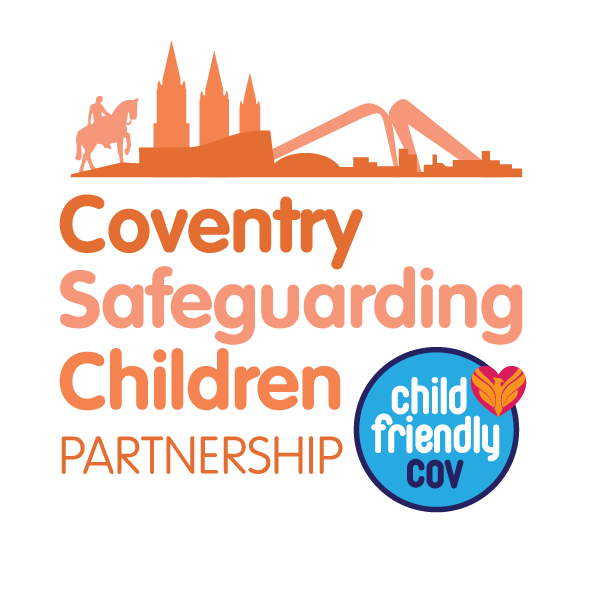 Coventry Safeguarding Children Partnership launched a brand-new level 1 e-learning package in 2022. This e-learning module is suitable for all practitioners and anyone working  or living in Coventry. The session covers and includes an overview of safeguarding, different types of abuse, where to seek help and support and a           10-question quiz! All delegates that complete and pass will receive a certificate of recognition! To access this e-learning please email cscptraining@coventry.gov.uk
INTRODUCTORY LEVEL:
 SAFEGUARDING CHILDREN           E-LEARNING  AND  ASSESSMENT
Follow the link below or scan the QR code to access the training
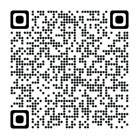 www.coventry.gov.uk/childexploitationawareness
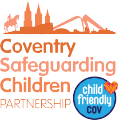 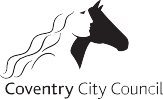 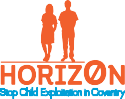 DO YOU WANT TO KNOW MORE ABOUT CHILD EXPLOITATION?
COMMUNITY EXPLOITATION        E-LEARNING
DO YOU WANT TO BE PART OF MANY BUSINESSES & PEOPLE IN COVENTRY THAT ARE WORKING WITH US?
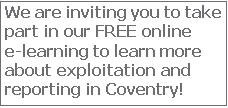 The course will take around 30 minutes to complete and you will receive a certificate to display in your business!
Coventry Safeguarding Children Partnership and Coventry Public Health have co-developed a multi-agency domestic abuse e-learning package.This session is an awareness raising module, designed to provide introductory level of knowledge and understanding around domestic abuse.This module will take up to 45 minutes to complete.to receive your certificate, you must complete & pass the quiz.
DOMESTIC ABUSE AWARENESS  
E-LEARNING
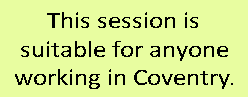 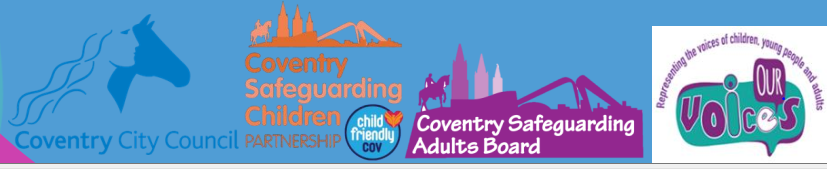 WORKING TOGETHER TO SAFEGUARD CHILDREN TRAINING
This session has been developed with the key points surrounding the Working Together to Safeguard Children statutory guidance. Delegates will receive specialist knowledge from a handful of trainers including representation from: Education, Health services, Children Services and Safeguarding Children Partnership. ​
​
Participant will gain an understanding of the roles and responsibilities of agencies involved in safeguarding children and the important of inter-agency co-operation and working.
Virtual training session
This session is suitable for: ​
Staff who work directly with children, or parents/carers who are involved in assessment and intervention to safeguard children and young people. ​
Designated Safeguarding Leads.​
Health Practitioners​
 It is recommended that this training is done within the first year of starting work.​
​
Participants must have completed level 1 (or their own agencies equivalent) before attending this training. Participants must also have an understanding of “Right Help, Right Time” and Signs of Safety in Coventry.
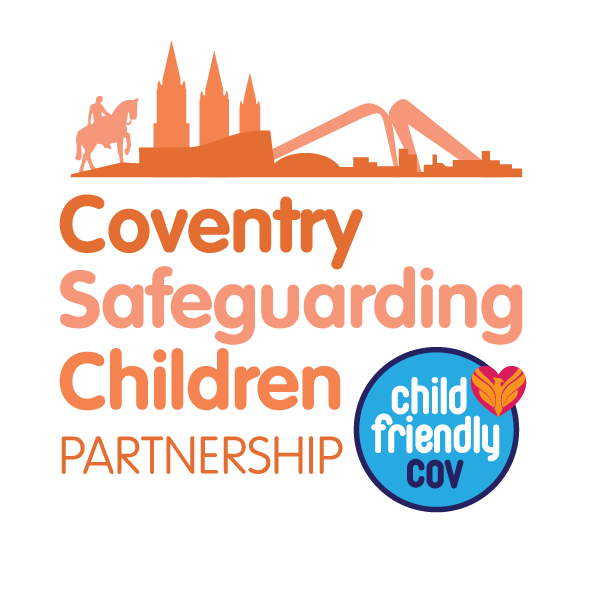 To book a place on this training please complete a booking form located at
 www.coventry.gov.uk/safeguardingbookingform
Or Email 
cscptraining@coventry.gov.uk
SAFEGUARDING CHILDREN AFFECTED BY DOMESTIC ABUSE
This session has been developed by & is delivered by Relate & Coventry Children’s Services
This comprehensive training session allows delegates to work together to gain a greater understanding of domestic abuse and the impact on children. The course will enable practitioners to understand intervention and appropriate safeguarding for victims and children.
Virtual training session
This course requires attendance to 2 half-day sessions
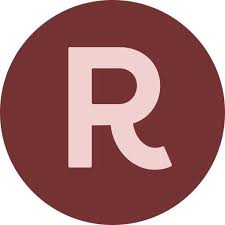 This session is suitable for: 
Staff who work directly with children, or parents/carers who are involved in assessment and intervention to safeguard children and young people. 
Designated Safeguarding Leads.
Health Practitioners

Participants must have a basic understanding of Domestic Abuse and should have attended a Right Help Right Time workshop.
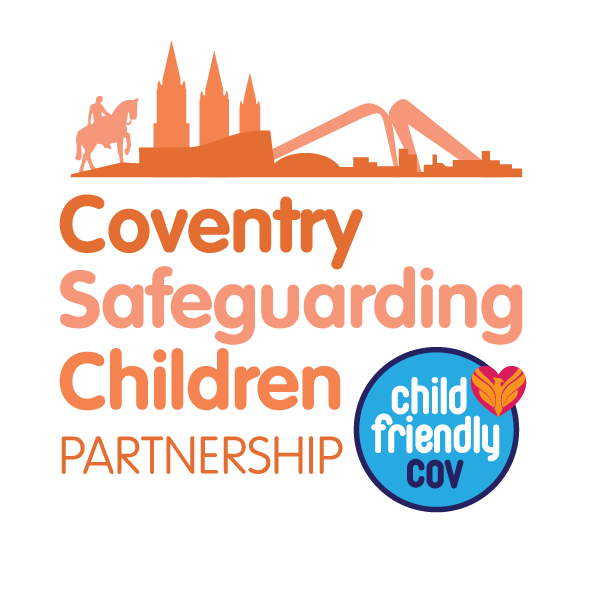 To book this training:
Email: cscptraining@coventry.gov.uk
Complete a booking form: www.coventry.gov.uk/safeguardingbookingform
5
Understanding parental substance abuse
Development and delivery by Change Grow Live.
This session aims to give participants an understanding of the risks involved in substance misuse and how parental substance misuse can impact on the safety and well-being of children and young people. Participants will look at assessment and intervention and ways of promoting and improving inter-agency working relationships in order to safeguard the well-being of children and young people.
Virtual training session
This course requires attendance to 2 half-day sessions
This session is suitable for: 
Staff who work directly with children, or parents/carers who are involved in assessment and intervention to safeguard children and young people. 
Designated Safeguarding Leads.
Health Practitioners
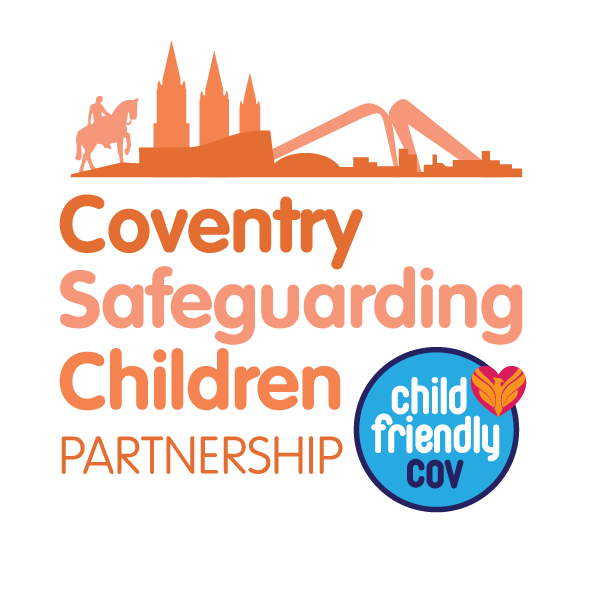 To book this training:
Email: cscptraining@coventry.gov.uk
Complete a booking form: www.coventry.gov.uk/safeguardingbookingform
6
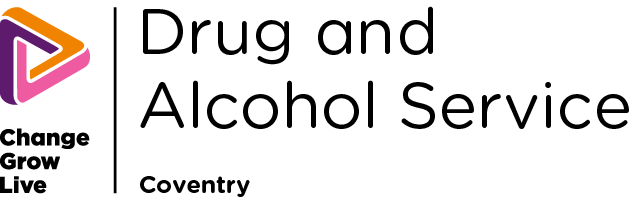 HOLDING difficult conversations with children and parents
Development and delivery of training by Positive Choices
This 2-hour training session will equip delegates with further understanding around the importance of confidential and safe conversations with children and parents, whilst also considering communication dynamics and understanding how and when to communicate with children and adults. The session also highlights the importance of informed consent when working with children and families.
Virtual training session
This session is suitable for: 
Staff who work directly with children, or parents/carers who are involved in assessment and intervention to safeguard children and young people. 
Designated Safeguarding Leads.
Health Practitioners
Delegates must have a basic understanding of Coventry’s Safeguarding pathway and referral mechanisms before booking onto this training.
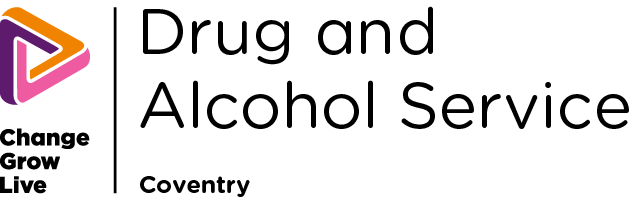 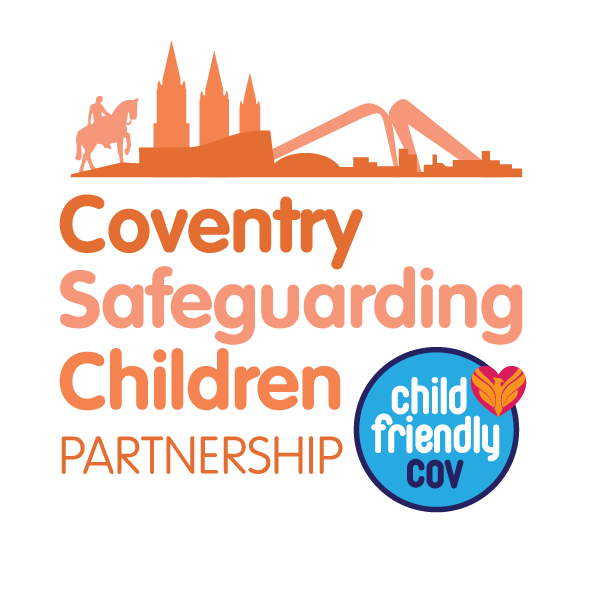 7
To book this training:
Email: cscptraining@coventry.gov.uk
Complete a booking form: www.coventry.gov.uk/safeguardingbookingform
RIGHT HELP, RIGHT TIMETRAINING
Developed and delivered by Coventry Safeguarding Children Partnership, Early Help & Coventry MASH 

Our Right Help, Right Time training has been creatively developed specifically using the guidance to help practitioners and delegates understand different levels of need and how to respond to families and offer the right help at the right time. Case study analysis and group interaction is key within this session.
Virtual training session
This session is suitable for: 
Staff who work directly with children, or parents/carers who are involved in assessment and intervention to safeguard children and young people. 
Designated Safeguarding Leads.
Health Practitioners
 It is recommended that this training is done within the first year of starting work.

Participants must have completed level 1 (or their own agencies equivalent) before attending this training. Participants must also understand Signs of Safety in Coventry.
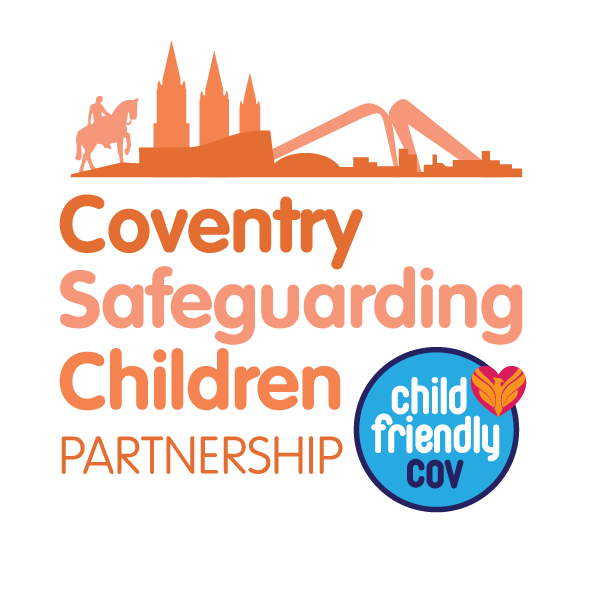 To book this training:
Email: cscptraining@coventry.gov.uk
Complete a booking form: www.coventry.gov.uk/safeguardingbookingform
8
CSCP Training Brochure 23-24
Child exploitation awareness  introductory level
Development and delivery by Coventry Horizon
Child exploitation is a priority for Coventry Safeguarding Children Partnership. We are working closely with partners and communities to raise awareness and create additional resources for everyone to use in Coventry. 

This introductory course has been developed by Coventry Horizon and provides attendees with an introductory understanding on child exploitation, including the different types of exploitation, push and pull factors and how to report concerns.
Virtual training session
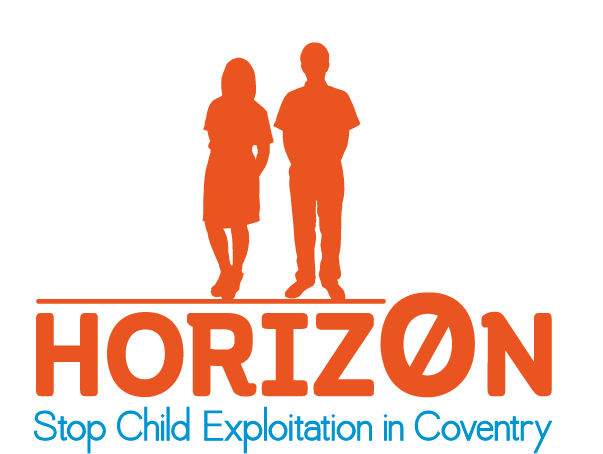 This session is suitable for: 
Staff who work directly with children, or parents/carers who are involved in assessment and intervention to safeguard children and young people. 
Designated Safeguarding Leads.
Health Practitioners
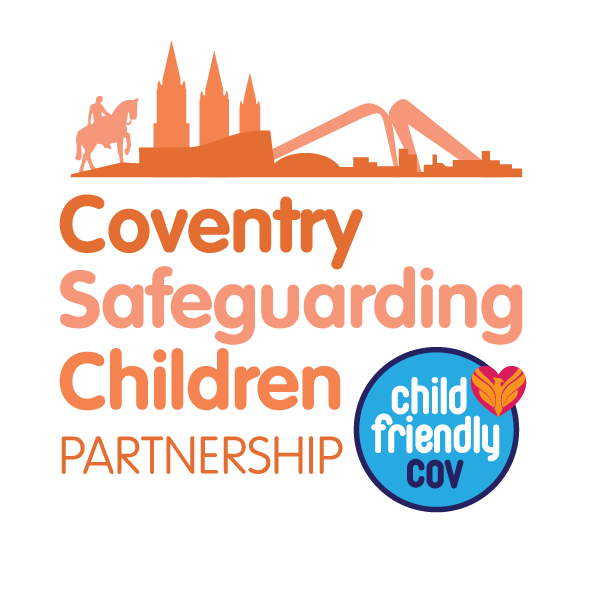 To book this training:
Email: cscptraining@coventry.gov.uk
Complete a booking form: www.coventry.gov.uk/safeguardingbookingform
9
CHILD SEXUAL ABUSE AWARENESS
Development and delivery by Coventry Safeguarding Children Partnership and Sexual Assault & Abuse Strategy Coordinator
Child sexual abuse awareness is a priority for Coventry Safeguarding Child Partnership and have developed this training session to provide multi-agency practitioners with basic awareness and understanding around child sexual abuse. The session explores different types of child sexual abuse, reflecting on child safeguarding practice reviews, recognising support services.
Virtual training session
This session is suitable for: 
Staff who work directly with children, or parents/carers who are involved in assessment and intervention to safeguard children and young people. 
Designated Safeguarding Leads.
Health Practitioners
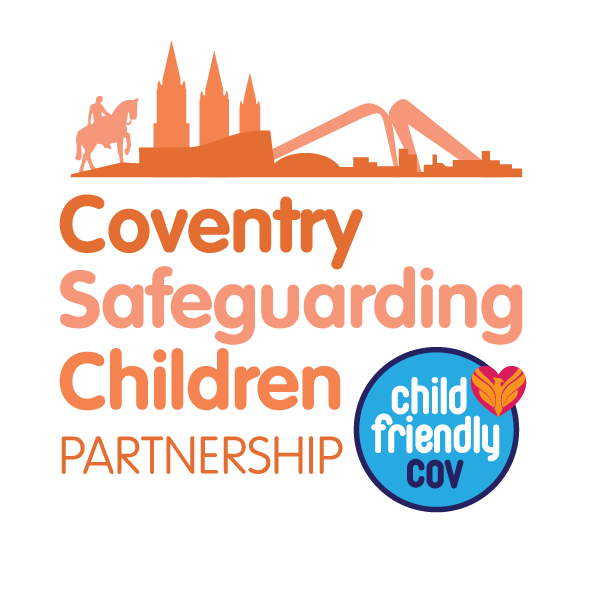 To book this training:
Email: cscptraining@coventry.gov.uk
Complete a booking form: www.coventry.gov.uk/safeguardingbookingform
10
Management of allegations training
Development and delivery by Coventry Local Authority Designated Officer
The LADO works on behalf of Coventry City Council and the Coventry Safeguarding Children Partnership to address, advise and manage allegations and concerns against staff, carers and volunteers by addressing matters of safety and wellbeing of children and young people. This session will provide you with a further understanding of the LADO and how to report concerns.
Virtual training session
This session is suitable for: 
Staff who work directly with children, or parents/carers.
Designated Safeguarding Leads.
Health Practitioners
To book this training:
Email: cscptraining@coventry.gov.uk
Complete a booking form: www.coventry.gov.uk/safeguardingbookingform
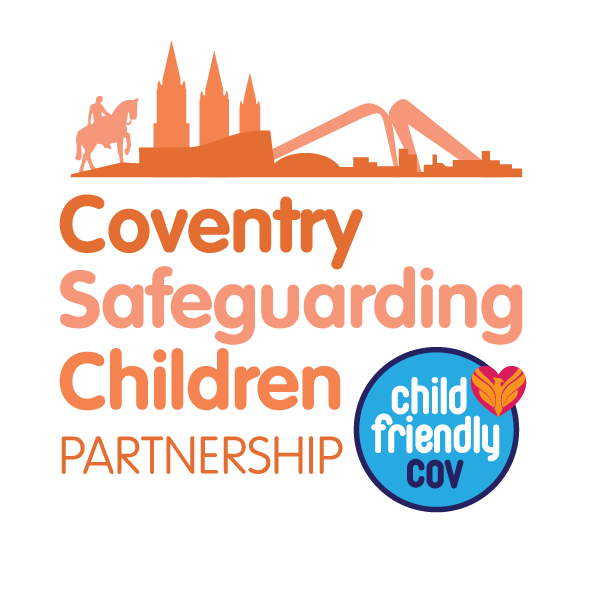 11
Drug and alcohol awareness workshops
Development and delivery by
Change Grow Live
Alcohol Awareness: This session will explore the effects of alcohol, alcohol dependency and guidance around brief interventions. Advice on how to recognise the signs someone may need support, brief interventions and how to start those conversations.
Virtual training session
Non-Opiates: An overview of non-opiate drugs such as cocaine, cannabis and NPS, the effects of these types of drugs and the support and treatment available for these substances, including brief interventions and harm reduction advice
Opiates: An overview of opiates such as heroin, the effects of the drug and the treatment and support available, harm reduction advice and how we can support as a community around the stigmatic issues of opiates
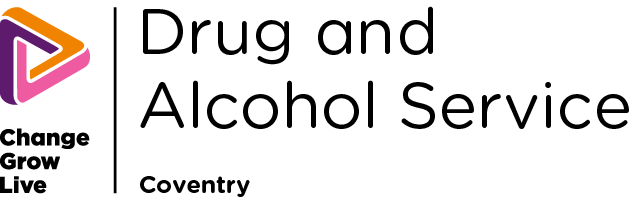 These session are suitable for: 
Staff who work directly with children, or parents/carers.
Designated Safeguarding Leads.
Health Practitioners
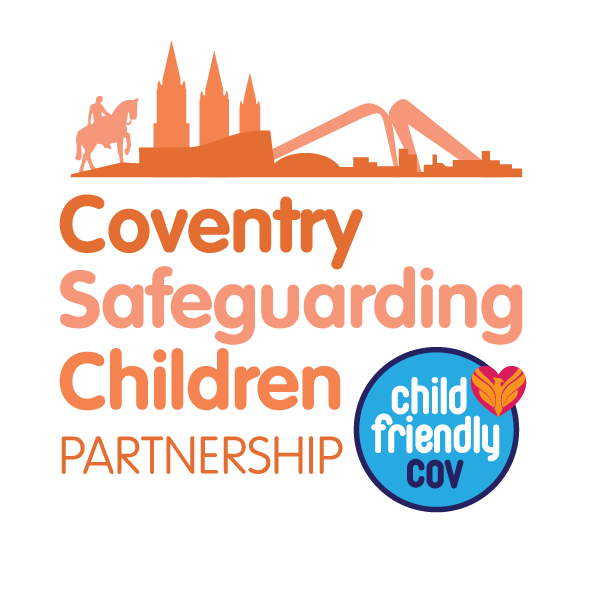 To book this training:
Email: cscptraining@coventry.gov.uk
Complete a booking form: www.coventry.gov.uk/safeguardingbookingform
12
vanguard trauma workshops
Development and delivery of training by:
Vanguard/Positive Directions
The Vanguard Project, also known as Positive Directions have developed a suite of training designed to assist professionals with becoming trauma-informed when working with children and families. Each session focuses on a specific theme and enables professionals to reflect on their practice and how to work with a trauma informed approach.
Virtual training session
This session is suitable for: 
Staff who work directly with children, or parents/carers.
Designated Safeguarding Leads.
Health Practitioners
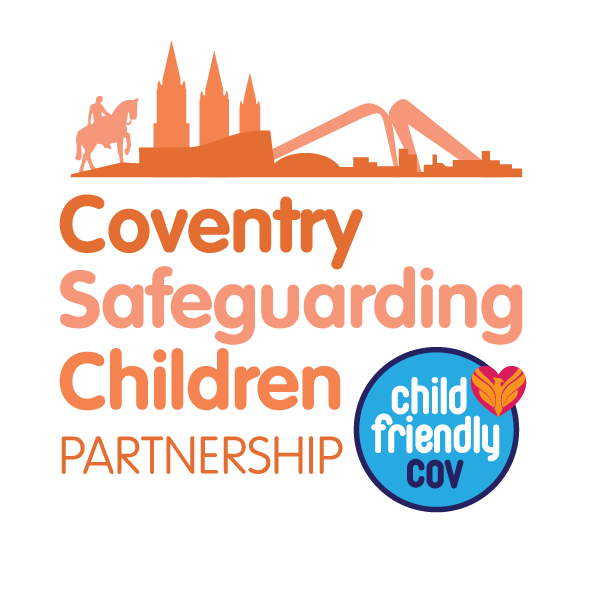 13
To book this training:
Email: cscptraining@coventry.gov.uk
Complete a booking form: www.coventry.gov.uk/safeguardingbookingform
Child sexual exploitation awareness trainingDelivered face-to-face.
Development and delivery of training by: 
West Midlands Police and Horizon
This training has been developed to provide professionals and practitioners with an understanding around child sexual exploitation. The training will equip professionals with knowledge around the signs and indicators of CSE, and how to appropriately respond to concerns and refer to services. The session will include the use of case studies, group interaction and in-depth conversations with experienced trainers.
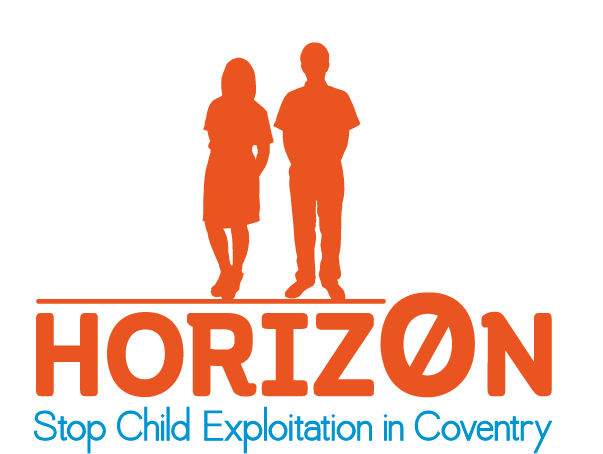 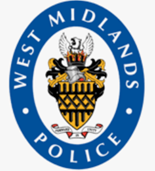 This session is suitable for: 
Staff who work directly with children, or parents/carers
Front-line practitioners
 Designated Safeguarding Leads.
Health Practitioners
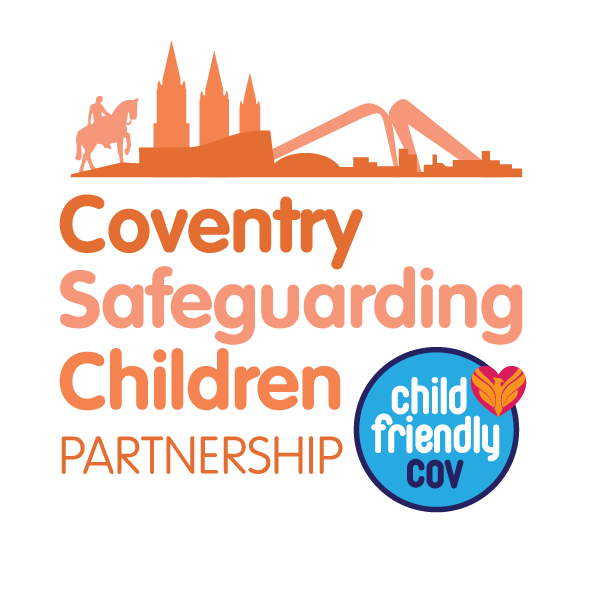 To book this training:
Email: cscptraining@coventry.gov.uk
Complete a booking form: www.coventry.gov.uk/safeguardingbookingform
14
PATHWAY TO CHANGEVirtual session
Development and delivery of training by: 
Coventry Relate & Coventry Haven
This training package will improve participants knowledge and skills to understand the challenges related to working one-to-one with perpetrators of Domestic Abuse through early identification techniques and working with and manging risk and vulnerability. Participants will have access to a variety of models/intervention/methods to increase engagement and motivation for change; enabling them to be responsive to perpetrators issues, respond earlier to victims needs and support and maintain the safety, well-being and freedom  for victims and their children. ​
The resource will also increase your knowledge about the Pathways to Change options and the Choose to Change programme, a RESPECT accredited Behaviour Change, voluntary programme aimed at standard and medium risk Domestic Abuse. You will find out how we work with the fidelity of the programme, enabling identification of relevant referrals and to know the correct referral procedures and pathways. There will also be a focus on working in an integrated way to ensure that the safety of victim and their family is prioritised and the trainers from the two specialist domestic organisations will provide examples and knowledge of how to work collaboratively and safely.
This session is suitable for: 
Staff who work directly with children, or parents/carers
Front-line practitioners
 Designated Safeguarding Leads.
Health Practitioners
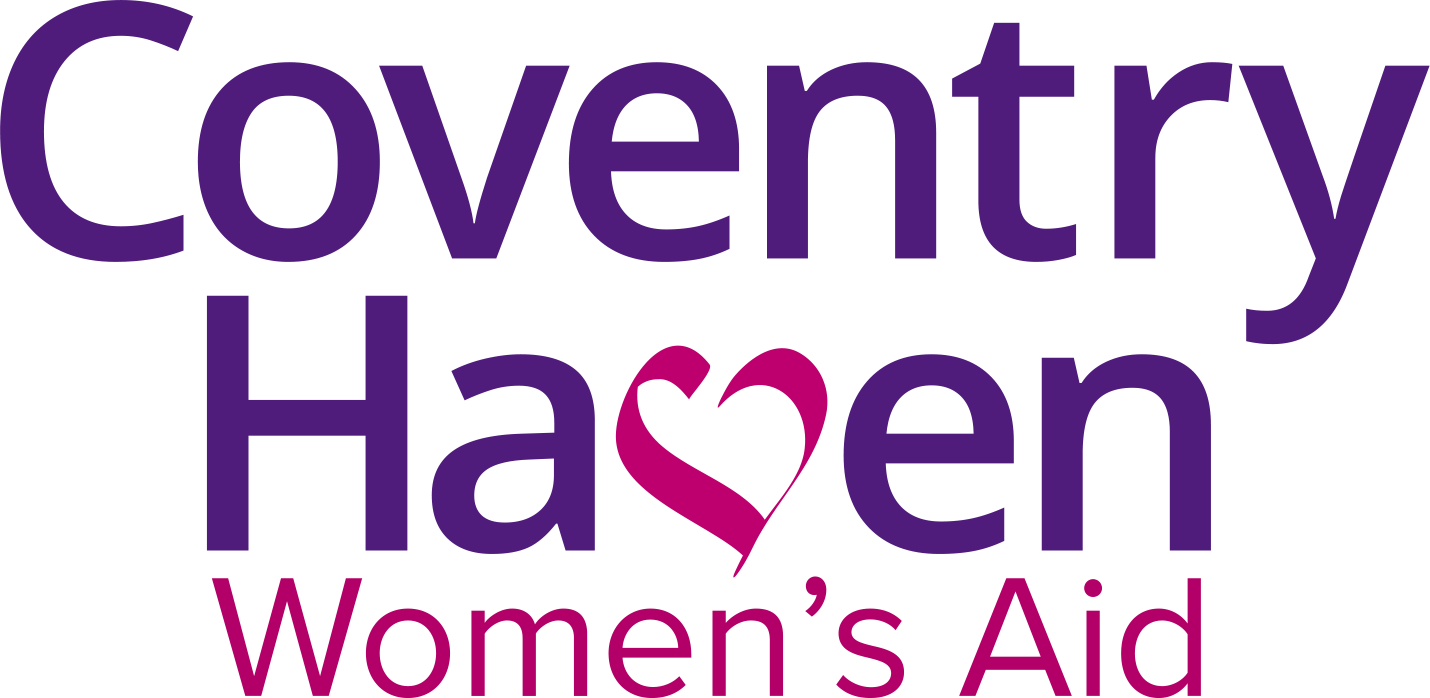 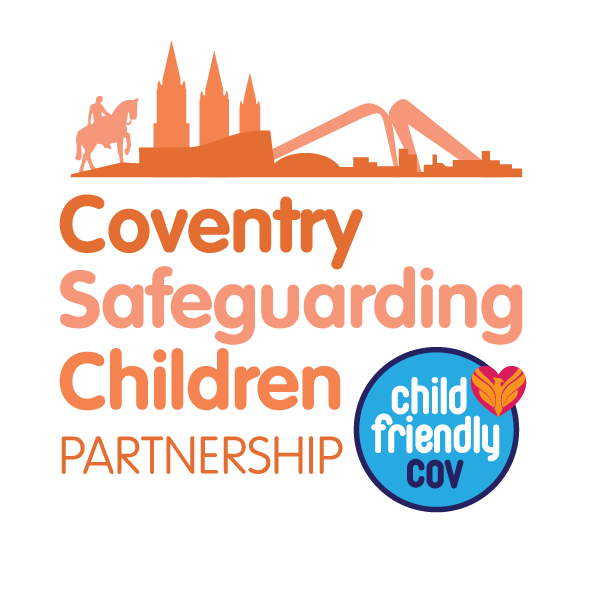 To book this training:
Email: cscptraining@coventry.gov.uk
Complete a booking form: www.coventry.gov.uk/safeguardingbookingform
15
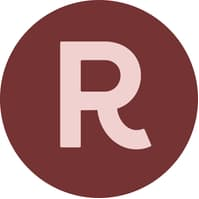